CHAPTER FIVE
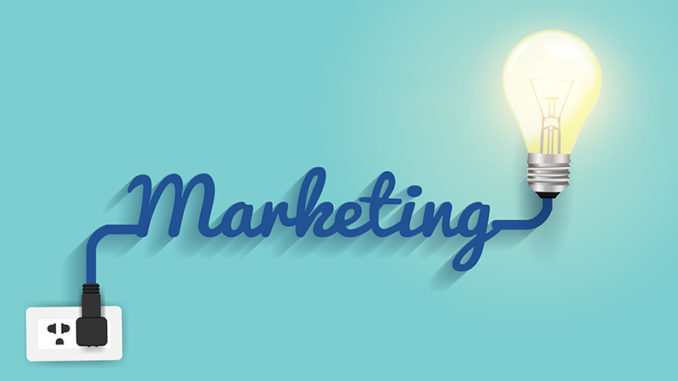 In Small Business
Outline
Definition of Marketing 
Marketing Mix Elements 
Market Segmentation 
Competitive Analysis 
Marketing Strategies
International Marketing
5.1 An overview of Marketing
“Marketing is a societal process by which individuals or groups obtain what they need and want through creating, offering and freely exchanging products and services of value with other”. Philip Khotler 

“Marketing as knowing and understanding the customer so well that the product or service fits him and sells itself.” Piter Druker 

“Marketing is a set of processes for creating, communicating and delivering value to customers and for managing customer relationships in way that benefit the organization and its stakeholder.” AMA
Marketing is the process of satisfying the organization’s stakeholders and creating value for these stake-holders. 

Stakeholders are persons or organizations that have a relationship with the organization. Every organization has a different set of stakeholders. 

The success of a company is determined to a large degree by how it manages and satisfies the relationship with its stakeholders.
Typically stakeholders are  ….
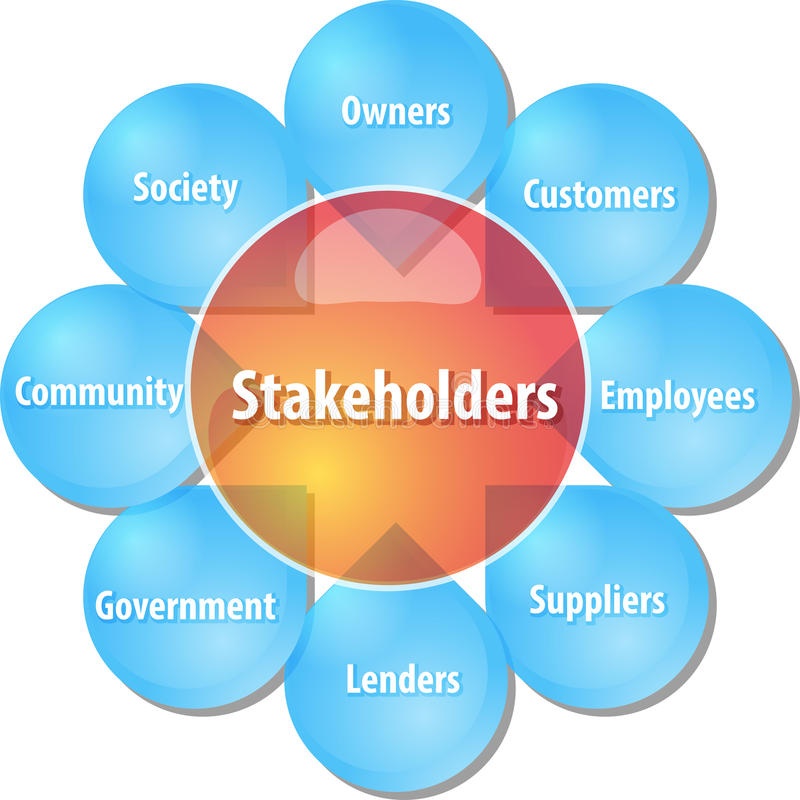 Marketing is to deliver satisfaction and value to all of its stakeholders so concern and a responsibility for marketing is must. Therefore The firm must know :

what its stakeholders want 
An efficient way of delivering satisfaction, 
How to do all these things without upsetting any one in its sphere.  It  is  a  balancing act.

For example:  the firm  drop  the  price  and  make  its  customers happy,  but    shareholders    unhappy,    and  employees  are  upset  because  they  will  not  receive   their   annual   bonus   due   to   low   profits.
5.2 The Marketing Mix Elements
Product: is anything that can be offered to a market to satisfy a want or need. Products include physical goods, services, experiences, events, persons, places, properties, organizations, information, and ideas.

It includes  physical  objects  or  services  being  sold,  together  with:  packaging, image,  brand  name  and  warranty  and,  physical  attributes  that  influence consumer’s perceptions such as: colors, shapes, sizes and materials.
Price:  is the monetary unit required for a purchase, and from an entrepreneur’s view point, it is the unit of income  ( it is the only element in the marketing mix that produces revenue)

It is the amount of money charged for a product, It  communicates  information  about  the products value,  image  and competition.

Promotion:  is the act of communication that provides consumers with information about a company’s products, its services or the venture itself.

It includes: advertising,  personal  selling, direct marketing, public relations.
Distribution:  is  concerned  with  how  products  or  services  are  made  available  to customers. Distribution can mean the physical channels or transporting products from manufacturers to end user.

It includes agents, wholesalers, retailers and etc…
5.3 Market Segmentation
Market  segmentation  is  breaking  down  a  market  into  groups  of  customers  with  similar  characteristics. 

The  key  for  most  small  firms  is  to  concentrate  their  efforts  and resources on one or more closely defined market segments. 

Research studies show a relationship between profitability and firms that do this and thereby gain a high share of that market segment.
Basis for segmentations are  geographic, demographic, psychographic and behavioral.
5.4 Marketing Strategies for MSEs
5.4.1 Market Research in the Pre-Start-Up Phase 
Before entrepreneurs actually commit themselves to opening a business they have to answer the following: 

Who Is the Customer?  A  clear  profile  of  potential  customers  is  a  basic  element  of market  research.  Customers  may  be  young  or  old,  married  or  single,  teachers  or students, homeowners or renters, poor or wealthy.

This identification of the customers can be done through  geographic, demographic, psychographic and behavioral. segmentation basis.
Where Is the Market? Part  of  the  customer  scenario  will  involve  locating  the potential  customer  base. This helps to get the advantage of location and making arrangements to make the products easily accessible/available for the customers. 
Concerning this activity, it also helps to 
determine the market size and changes
determine the potential for current and future sales, to
identify local market characteristics that differ significantly because of population size, economic development, industrial profile, ethnic groups, weather, legislation and culture.
Who are the Market Players (Competitors)? Helps to identify both the existing competitors and potential that provide substitute products.

When the firm studies the competitors, it identifies the weak side they have and their strong side.
5.4.2 Competitive Analysis: Research after Start Up
A  competitive  analysis  is  essentially  a  structured  method  of  examining  an  organization  or industry  in  order  to  provide  a  clear  understanding  of  the  factors  that  affect  a  business. 







Michael Porter’s (Competitive Strategy) five forces model of competition
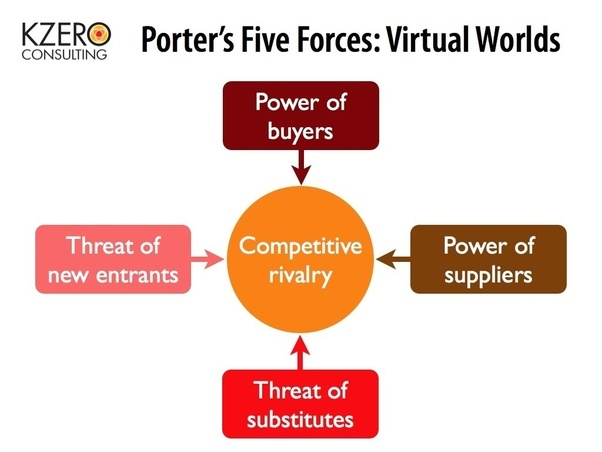 The  Threat  of  Entry: A  segment's  attractiveness  varies  with  the  height  of  its  entry and exit barriers.
The most attractive segment is one in which entry barriers are high and exit barriers are low. Here few new firms can enter the industry, and poor performing firms can easily exit.
When both entry and exit barriers are high, profit potential is high, but firms face more risk because poorer-performing firms stay in and fight it out.
When both entry and exit barriers are low, firms easily enter and leave the industry and the returns are stable and low.
The  worst  case  is  when  entry  barriers  are  low  and  exit  barriers  are high: Here firms enter during good times but find it hard to leave during bad times.
So, what is the threat of other companies entering the industry? Some  points  to be considered are:
Capital  requirements:  If  the  type  of  business  requires  a  large  critical  capital investment, fewer entrepreneurs are likely to enter the industry.
Economies  of  scale: Due to mass scale production, the cost of production can be minimized, which benefits the firm. 
Distribution systems:  Lacking established distribution systems or access to them is a major barrier to new entrants.
Differentiation:  extent  to  which  an  enterprise  can  establish  a  brand  image, service,  product  innovation,  or  reputation  describes  its  differentiation  or distinct  competency.
2. The Power of Buyers: 
A segment is unattractive if buyers possess strong or growing bargaining power. 
Buyers' bargaining power grows when:
 they become more concentrated or  organized,  
 the  company  get significant  profit from such buyers, 
the  product  is  undifferentiated,  
when  the  buyers'  switching  costs  are  low,  
when buyers are price sensitive
when  buyers  are  relatively  large  and  command  a  high  percentage  of  the  smaller company’s sales, the buyers exercise negotiating power; entrepreneurs become price takers.
3. The  Power  of  Suppliers:  A  segment  is  unattractive  if  the  company's  suppliers  are able  to  raise  prices  or  reduce  quantity  supplied. 
The fewer suppliers there are, and the more you need their help, the stronger their position and their ability to charge you more. That can impact your profit.
Suppliers tend to be powerful when 
they are concentrated or organized,
 when there are few substitutes, 
when the supplied product is an important input, when the costs of switching suppliers are high, 
and when the suppliers can integrate downstream
4. The  Threat  of  Substitutes: A  segment  is  unattractive  when  there  are  actual  or potential  substitutes  for  the  product.

Substitutes place a limit on prices and on profits.
If technology advances or competition increases in these substitute industries, prices and profits in the segment are likely to fall.
A substitution that is easy and cheap to make can weaken your position and threaten your profitability.
5. Competitive Rivalry: A segment is unattractive if it already contains numerous, strong, or aggressive competitors. 
It is even more unattractive:- 
If market is stable or declining, 
If  plant  capacity  additions  are  done  in  large increments,  
If  fixed  costs  are  high, 
If  exit barriers  are  high,  
If  competitors  have  high  stakes  in  staying  in  the  segment.  These conditions  will  lead  to  frequent  price  wars,  advertising  battles,  and  new product introductions, and will make it expensive to compete.

The  extent  to  which  an  enterprise  faces  competitive  rivalry  is  partially  the  result  of  a combined  effort  of  the  other  four  forces.
5.5 Marketing Strategies: A marketing strategy is a formulated plan that describes how a new venture will compete.

It focuses on the  enterprises activities  related  to  competing  in  its  market  niche. subsequently providing  guidelines  for  decisions  about  strategic  objectives,  allocation  of  resources,  and responsibilities required to implement a marketing plan. 

Strategic Objectives: Entrepreneurs should be able to establish objectives that can be easily measured.
Several types of objectives can be considered with similar measurable criteria this are:-

Growth:  is measured through sales activities and should be expressed in terms of sales or units sold.

Profitability: In a business where prices and costs are sensitive, an entrepreneur will want to track “return on sales” to monitor the gap between income and expenses, and calculate a targeted “rate of return” on assets, equity and investments. Most companies can use these criteria to indicate how well they are utilizing assets to generate sales.
Customer  Service:  define  how  the  enterprise  will  serve customers, in terms of product quality, diversification, or innovation.  

Human  Resources:  Most  excellent  companies  have  this  objectives  such  as helping employees to improve their career opportunities, or improving performance through job  skill  training.
General Approaches to Strategy:

Small business  must first establish the fundamental business endeavor.  Once  established,  a  venture  may  be  positioned  to  diversify  into  new products or markets. These strategies are called product or market diversification.
A vertical integration is a strategy of expanding backward into the vendor chain to secure resources, or of reaching forward into distribution channels to consolidate intermediaries.
The primary strategies for new ventures are shown below.
Concentration: An intense growth can be achieved through “market penetration” tactics that include low prices, widespread advertising, and sales promotions.  Growth can  also be  achieved  by  concentrating  on  a  specific  market  with  high-priced  goods  for  select clients in up market locations.
New market development: Another method of intense growth is to develop several closely associated markets.
New  Product  Development:  A  third  alternative  is  product  diversification  which means  to  develop  new  products  or  services  that  are  closely  associated  with  existing product  and  services.
5.6 International Markets
International marketing is the multinational process of planning and executing the conception, pricing, promotion, and distribution of ideas, goods, and services to create exchanges that satisfy individual and organizational objectives.

International marketing is nothing but domestic marketing on a larger scale.
Domestic marketing involves one set of uncontrollable derived from the domestic market. 

International marketing is much more complex because a marketer faces  two  or  more  sets  of  uncontrollable  variables  originating  from  various countries.

The  marketer  must  cope  with  different  cultural,  legal,  political,  and monetary  systems.
The  Company  is  subject  to  the  risks  of  doing  business  internationally, including:- 

Unexpected changes in regulatory requirements,
ﬂuctuations in foreign  currency exchange  rates,
Imposition  of  tariffs  and  other  barriers  and  restrictions,  
The  burdens  of complying with a variety of foreign laws,
General economic and geopolitical conditions, including inﬂation and trade relationships.
A firm’s marketing mix is determined by the uncontrollable factors within each country’s environment as well as by the interaction between the sets.  
For optimum results, a ﬁrm’s marketing mix may have to be modiﬁed to conform to a different environment, though wholesale modiﬁcation is not often necessary.